TABE  ELA-EPAXENUnit-2  Punctuation, Capitalization, and SpellingLesson-15 Commas and Quotations
Some graphics may not have copied well during the Scan Process
1
ELA-E-15 Commas and Quotations
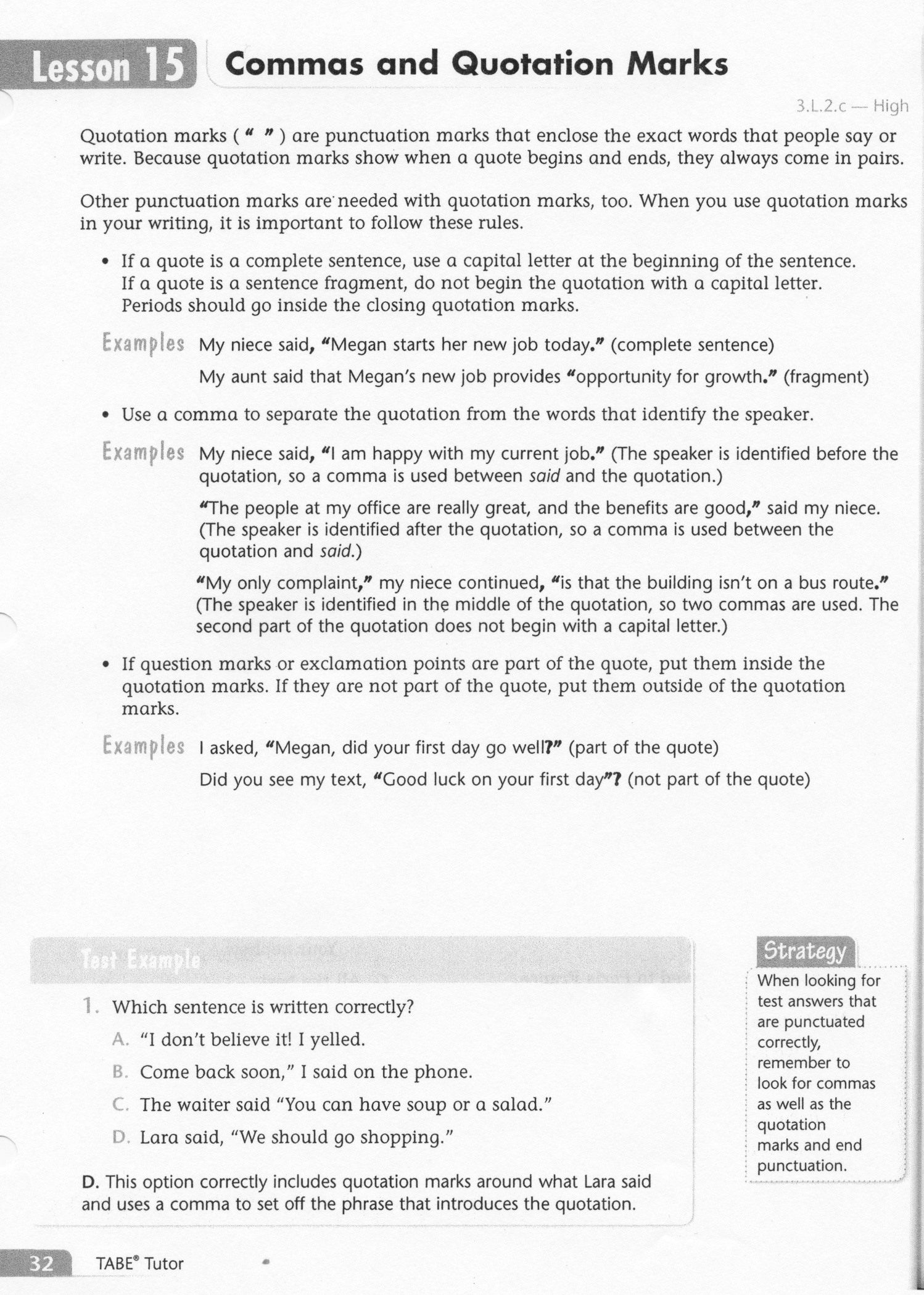 2
ELA-E-15 Commas and Quotations
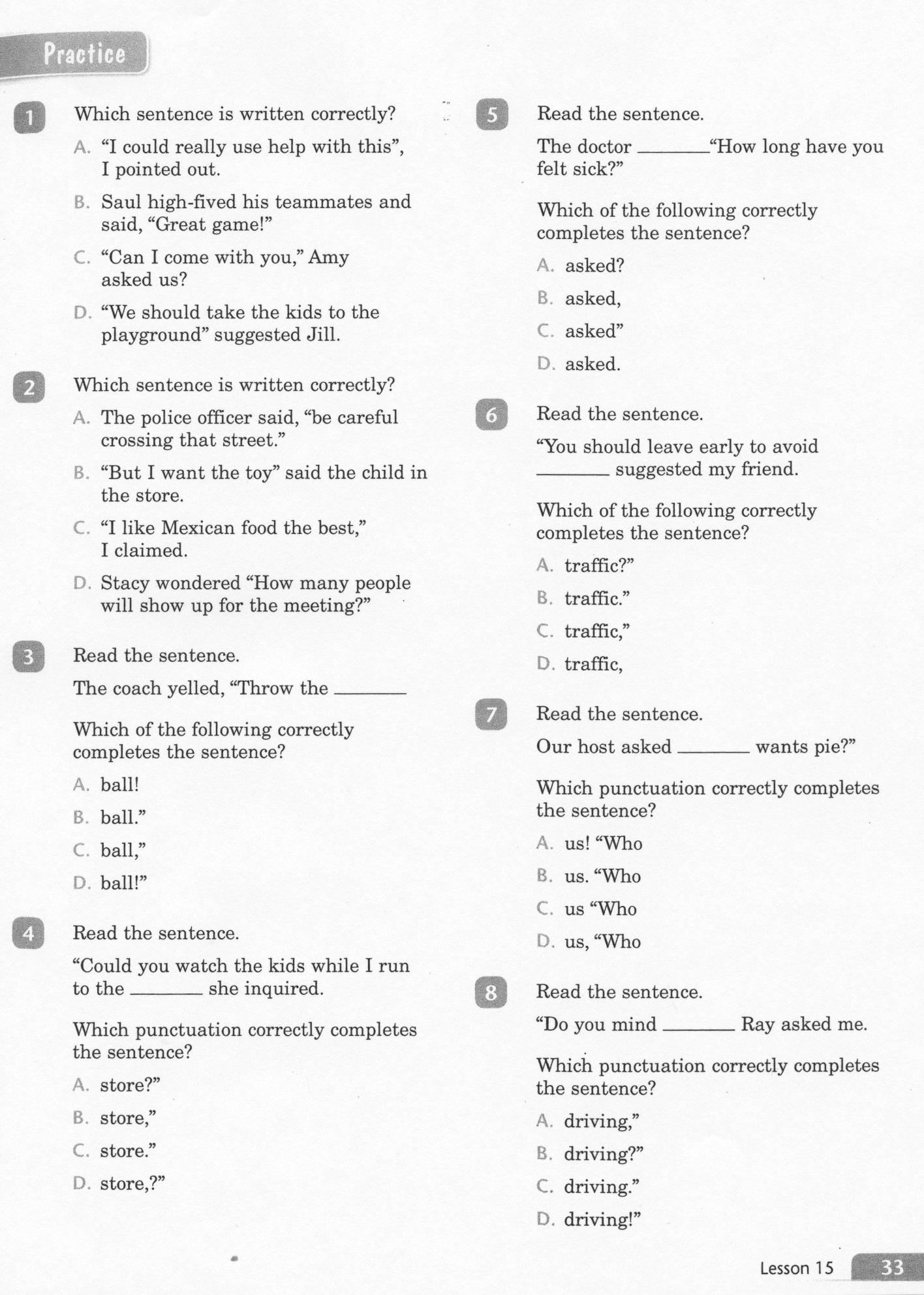 3
ELA-E-15 Commas and Quotations
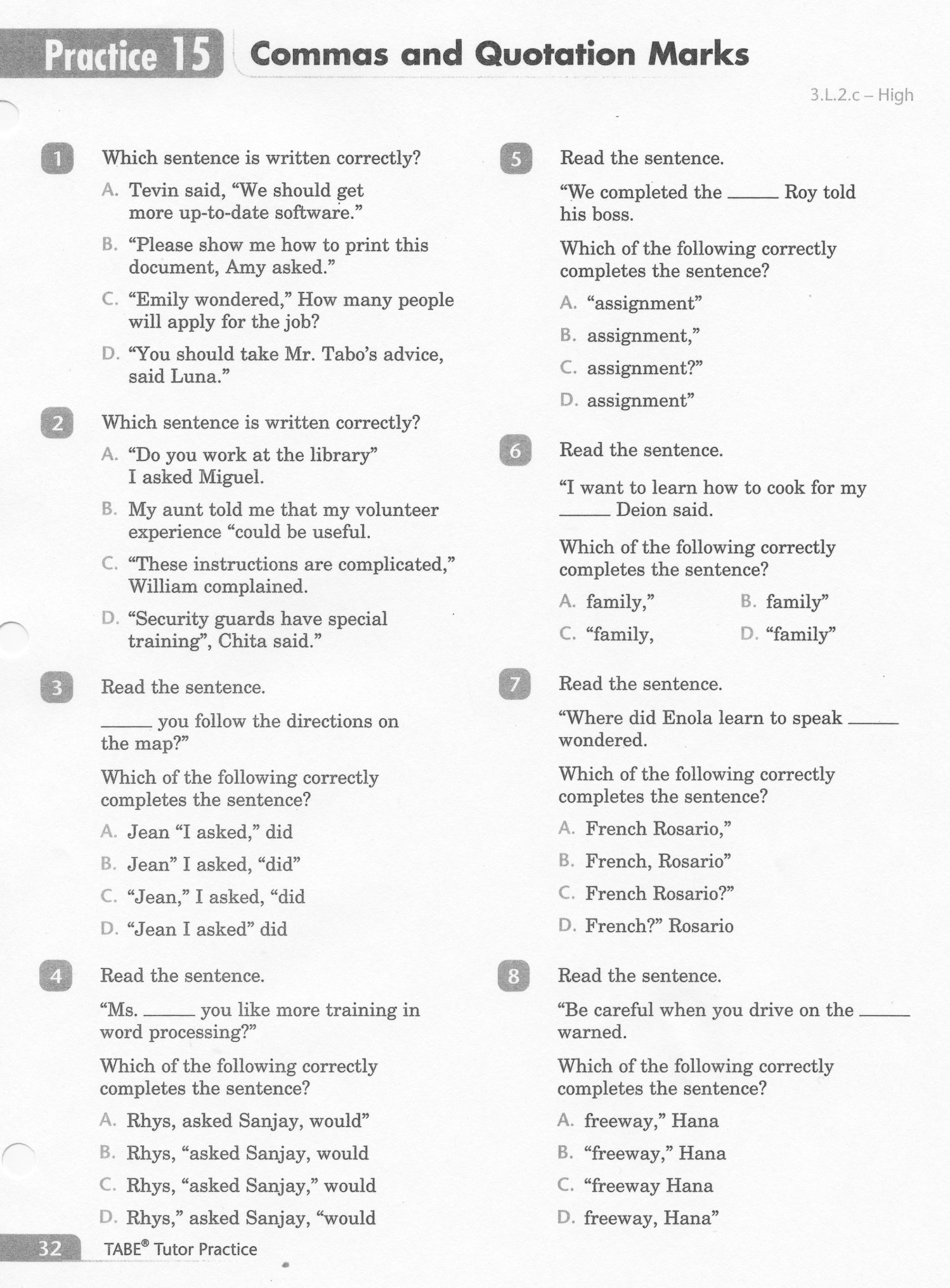 4
ELA-E-15 Commas and Quotations
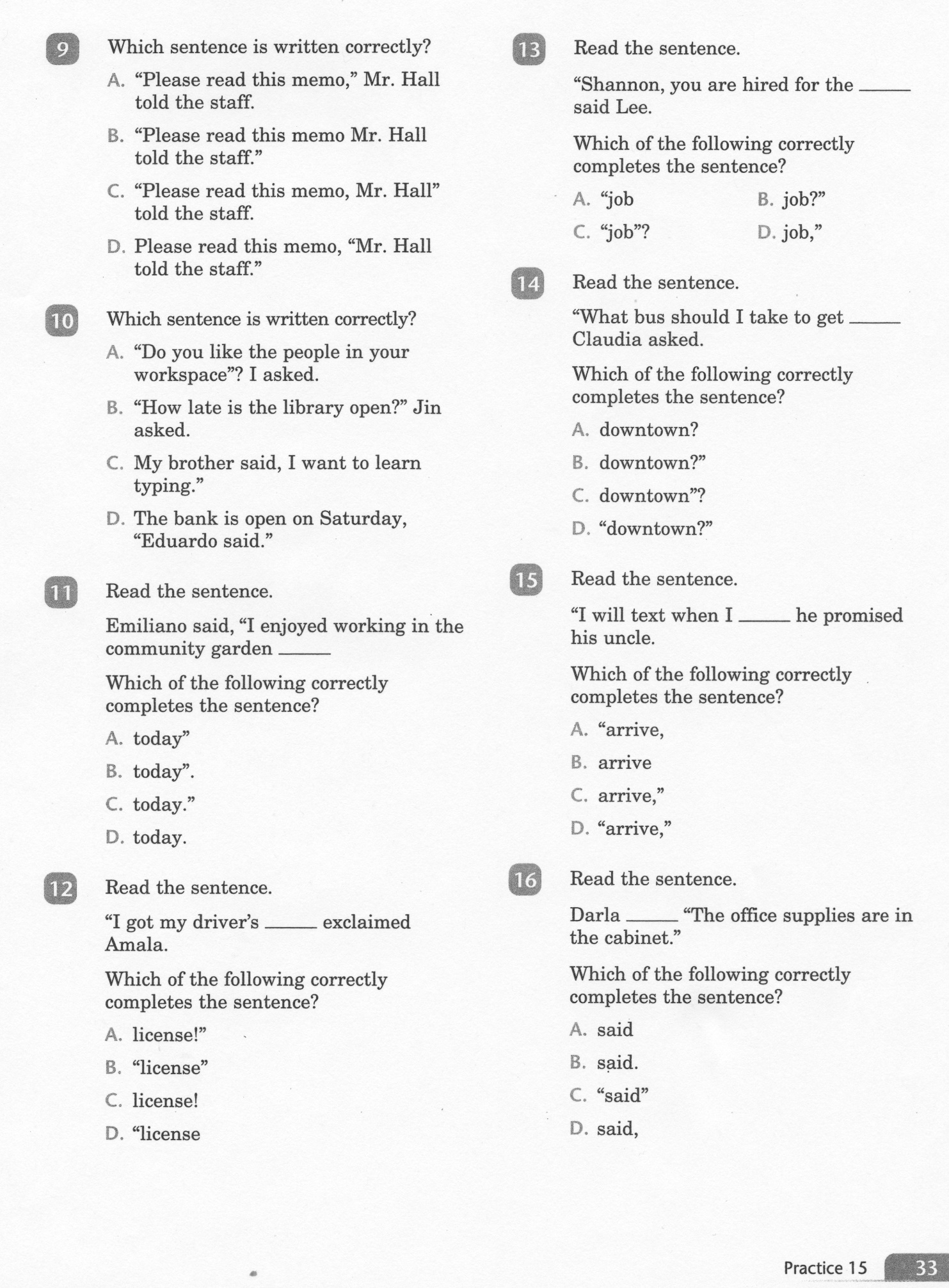 5
ELA-E-15 Commas and Quotations
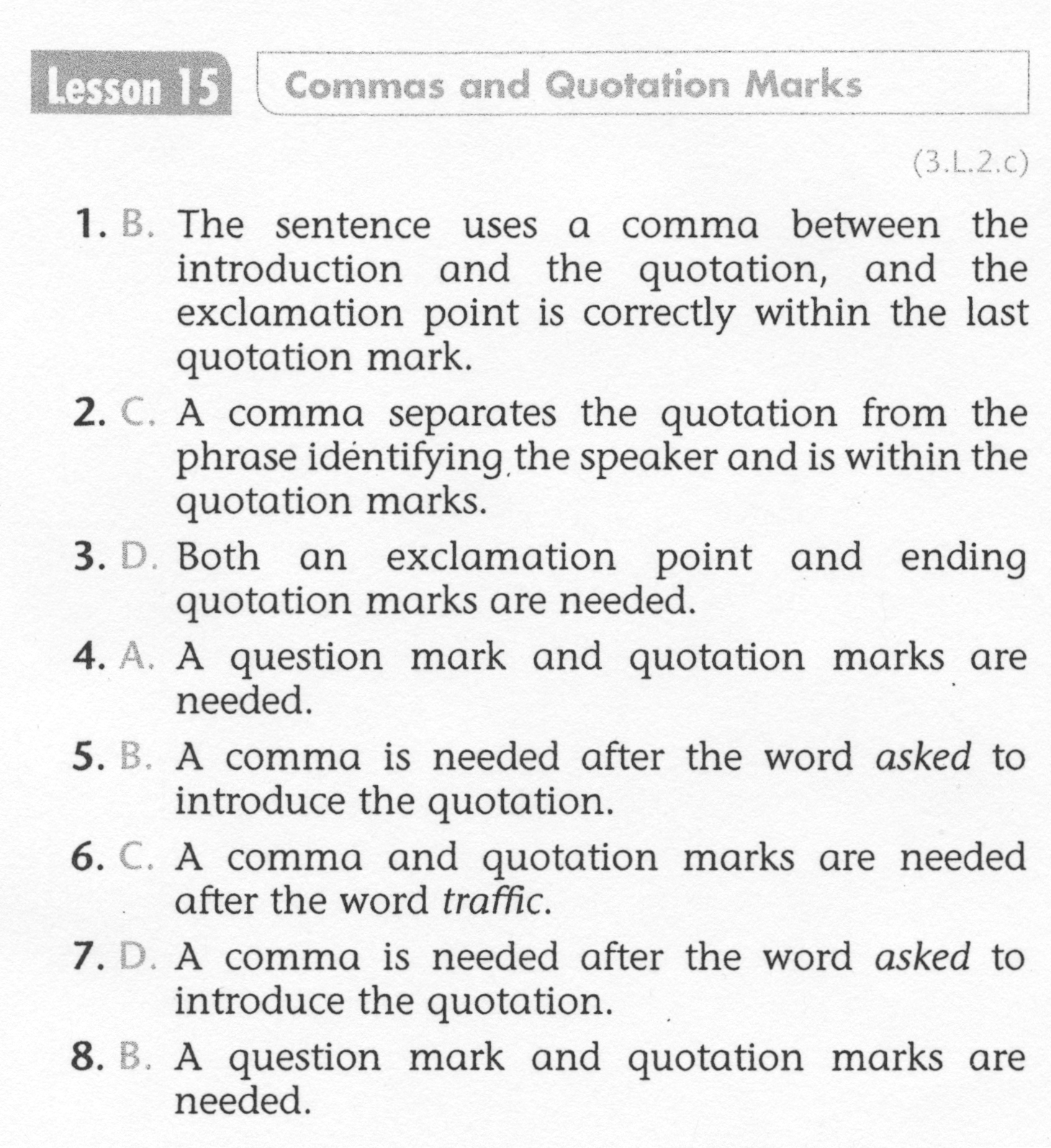 6
ELA-E-15 Commas and Quotations
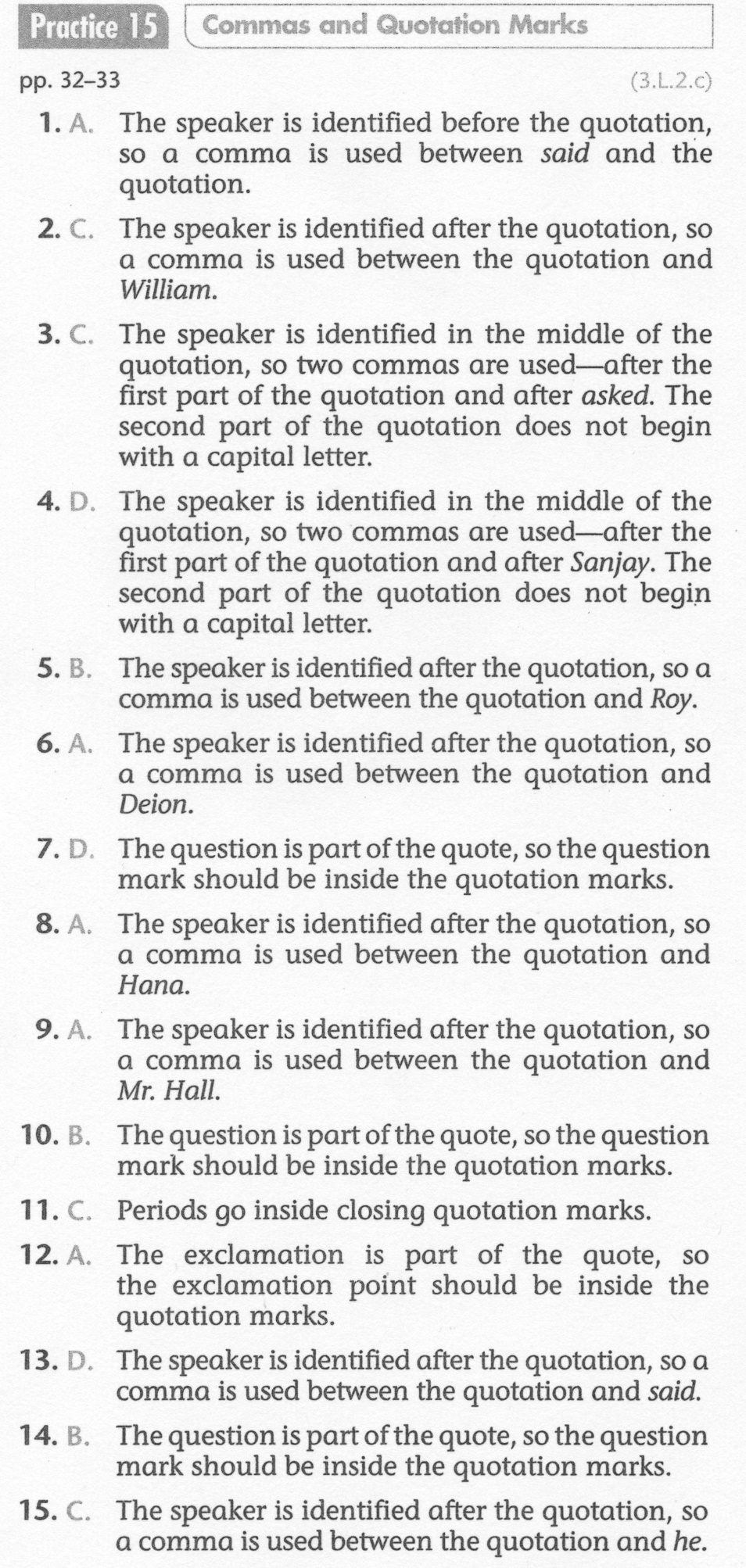 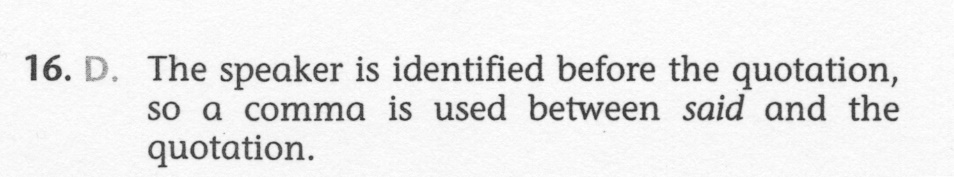 7